Hospice Services: Eligibility, Levels of Care, & Documentation
What Is Hospice Care?
- Philosophy of care focused on comfort, not cure 🕊️
- Serves individuals with life-limiting illnesses and prognosis of ≤ 6 months 📆
- Interdisciplinary team approach 👨‍⚕️👩‍⚕️🧑‍⚕️
- Emphasis on quality of life and dignity ❤️
Eligibility for Hospice Services
**CMS Requirements (42 CFR §418.20):** & **Massachusetts (105 CMR 141):**

- Terminal illness with life expectancy ≤ 6 months
- Election of hospice benefit
- Certification by physician and hospice medical director
Election of Hospice Benefit
- Patient/legal rep signs election statement
- Acknowledges:
   • Palliative not curative
   • Waiver of curative Medicare benefits
- Effective first day of hospice care
Notice of Election –Patient Form (TMCAH)
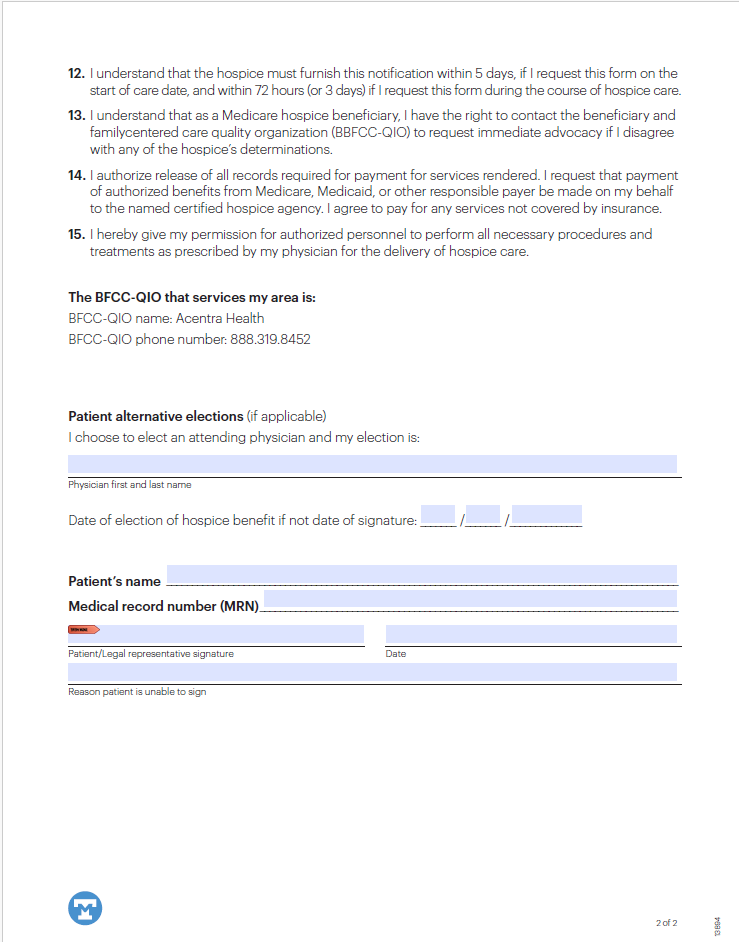 Notice of Election - MassHealth
For Existing MA Health Member – ELECTING HOSPICE – Sections A, B, C and D
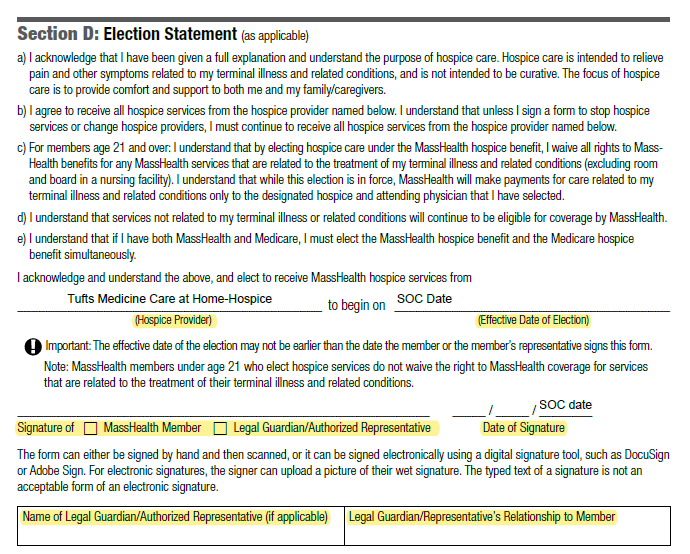 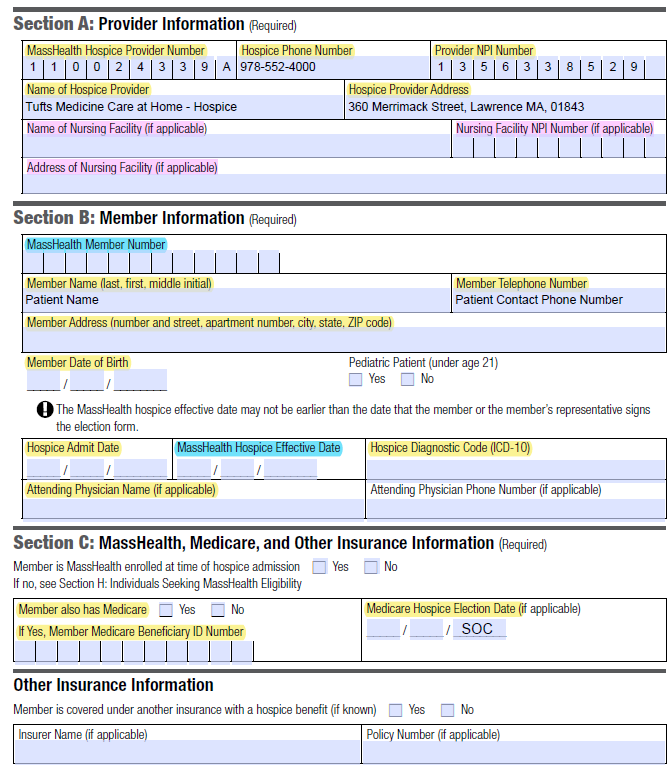 For Individuals SEEKING MA Health– SEEKING ELIGIBILITY/MA HEALTH PENDING – Sections A, B, C and H
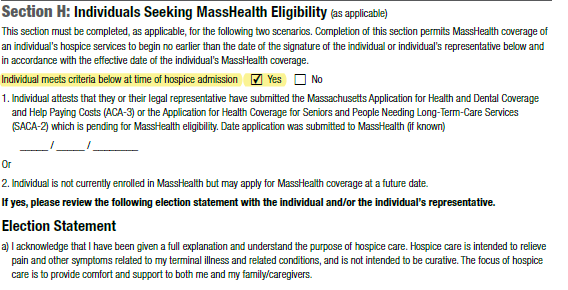 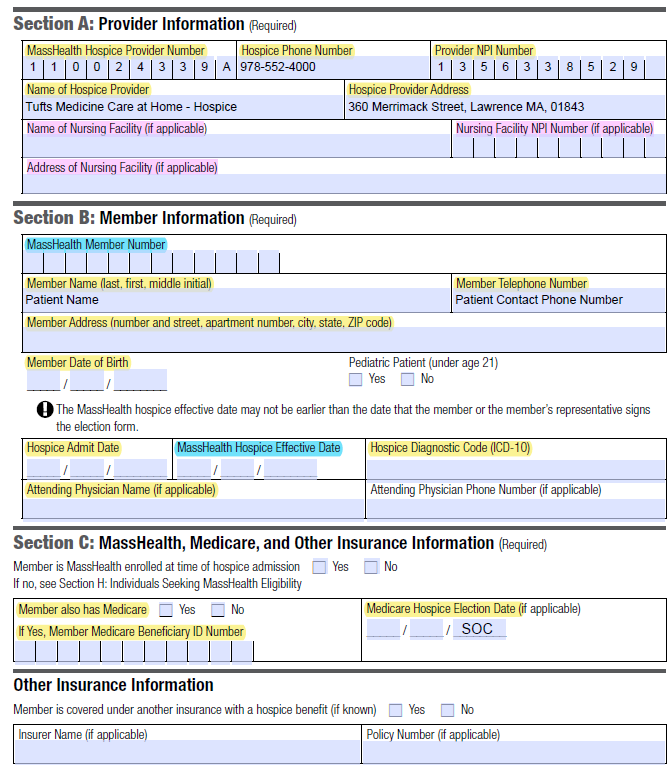 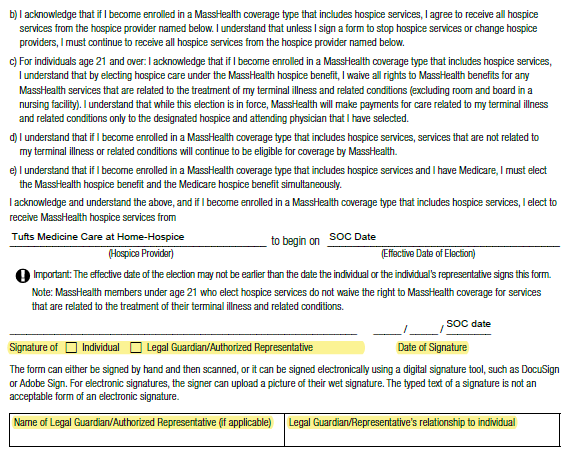 OR Individual is IN A SKILLED NURSING FACILITY
Levels of Hospice Care
1. Routine Home Care – Default, at home 🏠
2. Continuous Home Care – Crisis, ≥8 hrs/day 🛌
3. General Inpatient Care – Acute symptom mgmt. 🏥 (High Pointe House)
4. Respite Care – Short-term inpatient relief 💤 (High Pointe House)
Interdisciplinary Team (IDT)
- IDT develops and updates plan of care every 15 days
👨‍⚕️
🤝
Physician
🧹
👩‍⚕️
✝️
🧑‍🤝‍🧑
Required Services
- Nursing, medical social, and physician services
- Counseling: spiritual, bereavement, dietary
- Aide and homemaker services
- Therapies: PT, OT, ST as needed
- Meds, DME, supplies related to terminal illness
💊
🩺
Meds& Supplies
🏃
🧘
🧹
Plan of Care (POC) Requirements
- Developed at admission, reviewed every 15 days
- Includes:
   • Diagnosis/prognosis
   • Medications
   • Interventions
   • Psychosocial/spiritual needs
- CMS: 42 CFR §418.56
Documentation Requirements
- Initial/Comprehensive Assessment: within 48 hrs (HIS/HOPE)
- Visit Notes: timely, accurate
- POC Updates: IDT meetings documented
- Physician Certification:
   • Initial: within 2 days
   • Recert: Day 90, 180, then every 60 days
- MA: 105 CMR 141.210 – Clinical Records
Massachusetts-Specific Regulations
- Maintain MA DPH licensure
- Compliance with:
   • Infection control
   • Emergency preparedness
   • Personnel requirements
- Medical record retention: ≥5 years
Quality Assurance & Compliance
- QA/PI program (CMS §418.58)
- Monitor:
   • Symptom mgmt
   • Documentation timeliness
   • IDT effectiveness
- Report to CMS/MA: HIS, CAHPS
Summary
- Comfort care for terminal illness
- Requires physician certification & election
- Four levels of care
- Documentation ensures compliance
- MA rules align with CMS with added detail
Questions & Discussion